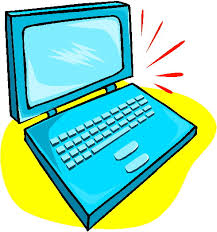 Unit 2 Lesson 2
Is This Your Laptop?
Let’s go!
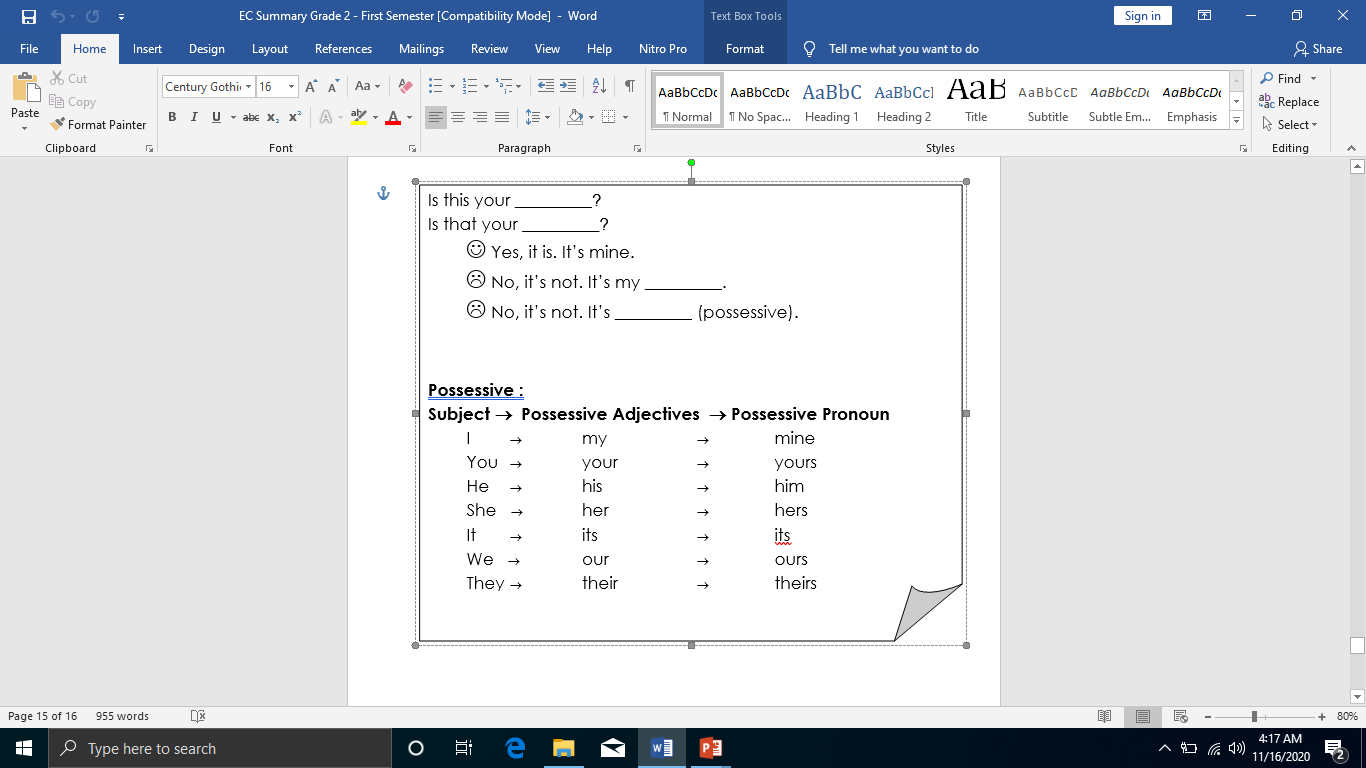 his
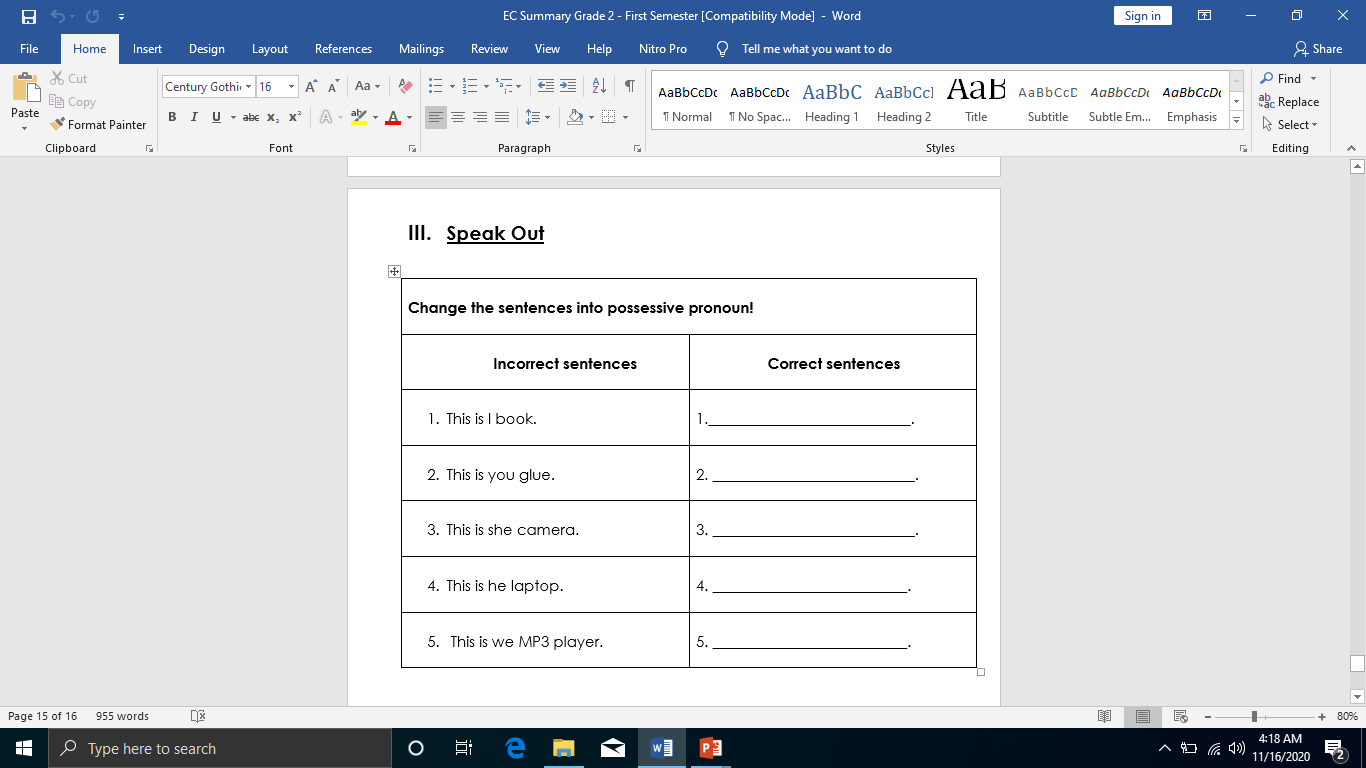 Adjective !
This is my book.
This is your glue.
This is her camera
This is his laptop.
This is our MP3 player.
Possessive Adjectives
your
their
his
my
her
it
our
Is this your ________ ?
Is that your ________ ?
Yes, it is. It’s mine.
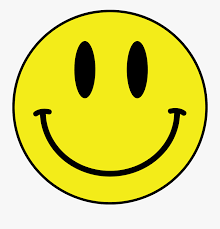 No, it’s not. It’s my _____.
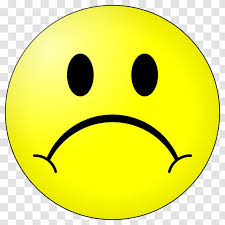 No, it isn’t. It’s _____ (possessive).
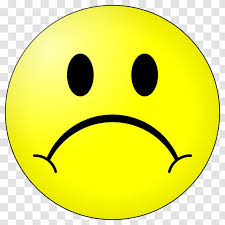 Possessive Adjectives (kata ganti kepemilikan)
Subject
Possessive Adjectives
I                                 my
You                           your
We                             our
They                           their
He                              his
She                             her
It                                 its
Possessive Adjectives (+ noun)
1. This is my laptop.
2. This is your glue.
3. This is our camera.
4. This is their computer.
5. This is his cell phone.
6. This is her pencil sharpener.
7. This is its ball.
What can you see?
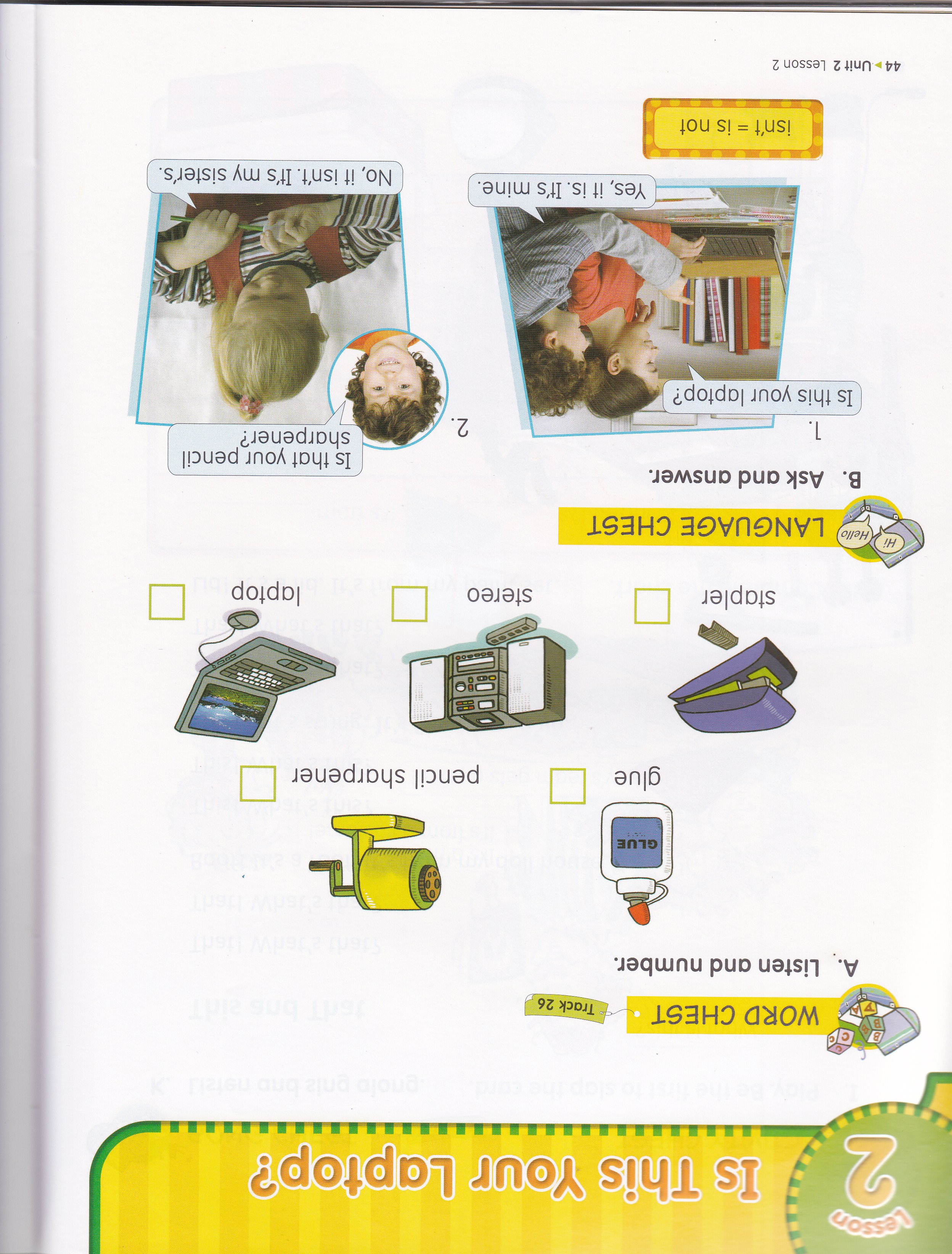 I can see a laptop.
What is it?
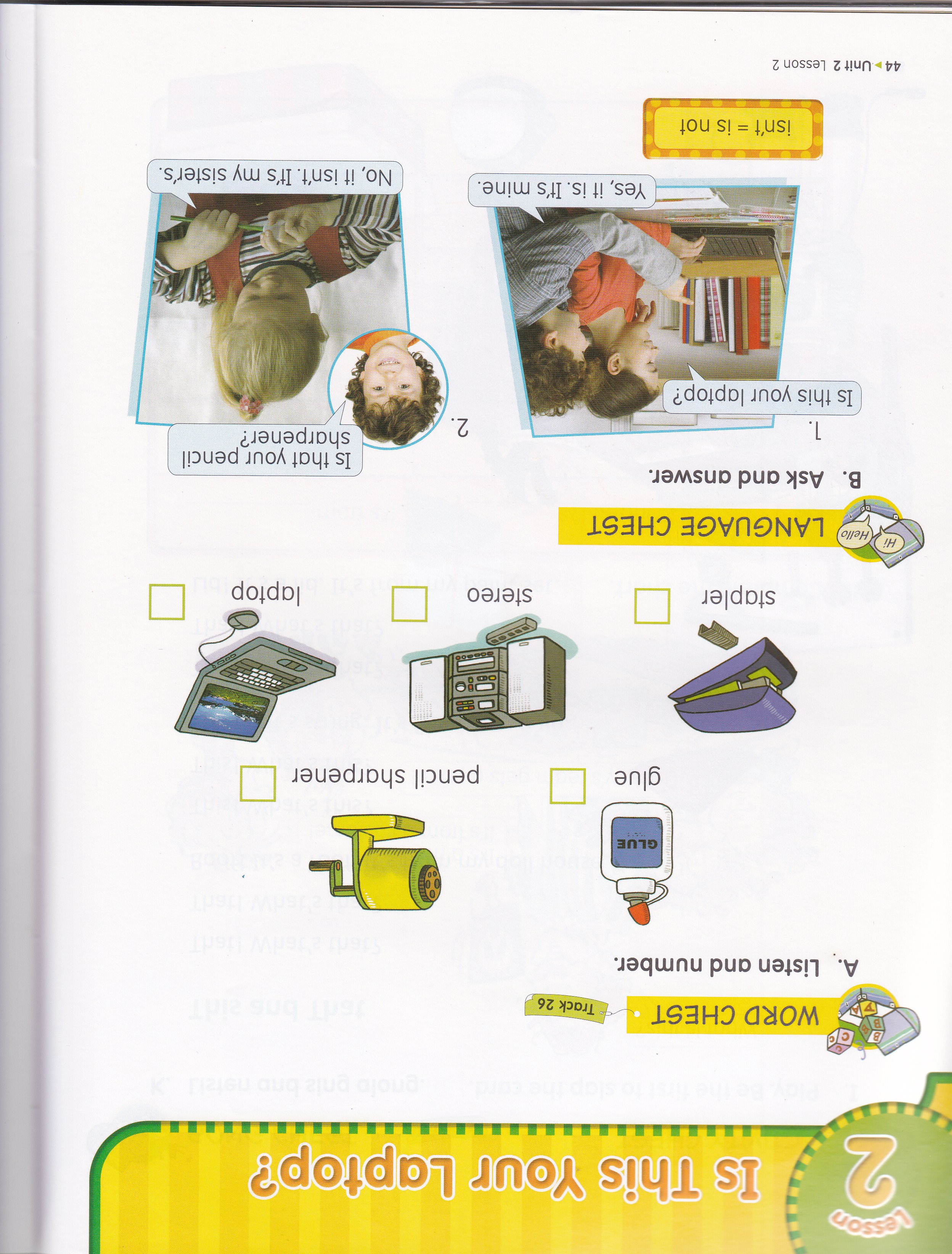 It’s a stapler.
What is it?
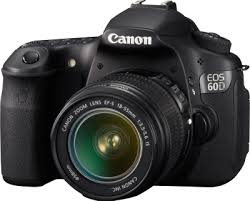 It’s a camera.
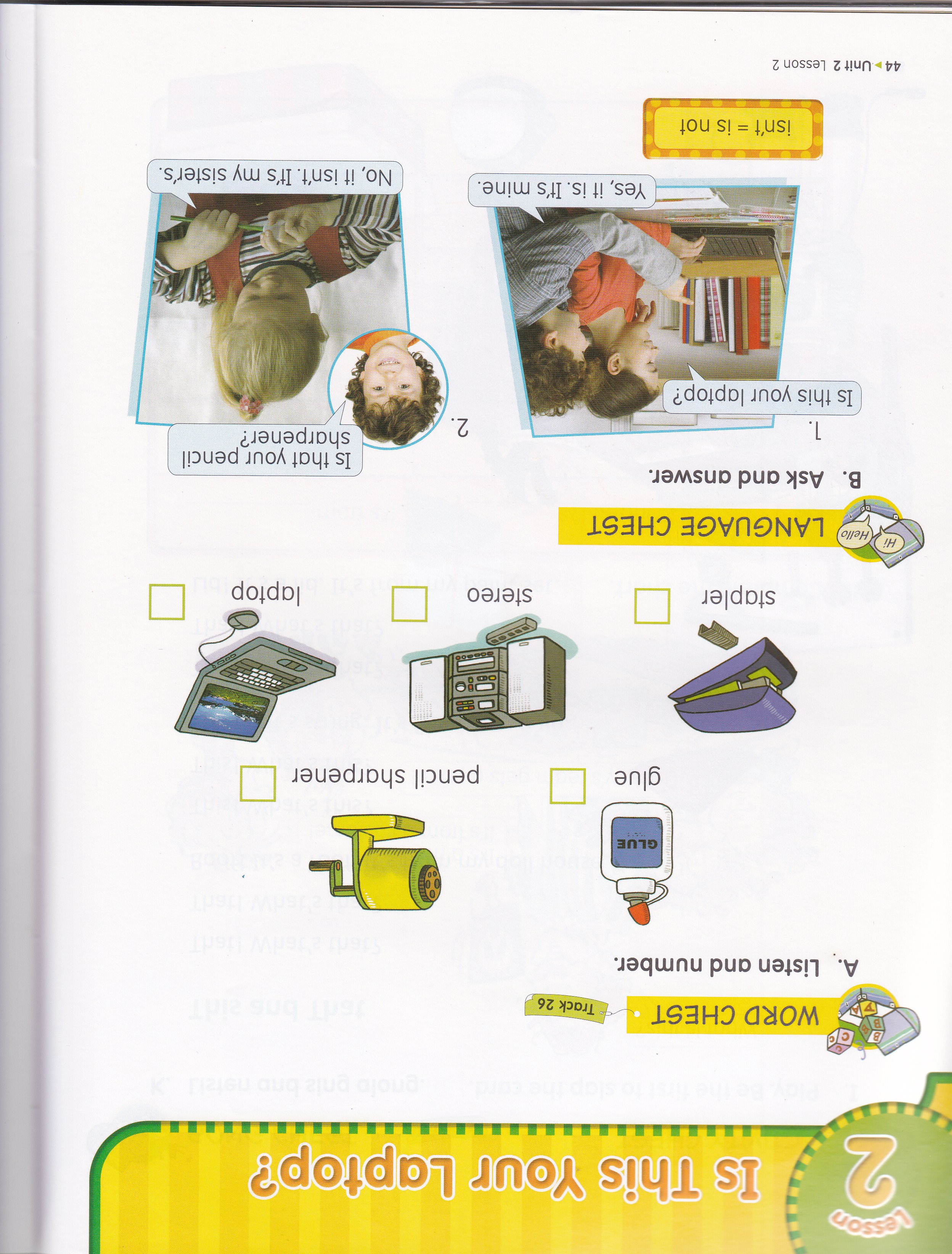 What is it?
It’s a glue.
What is it?
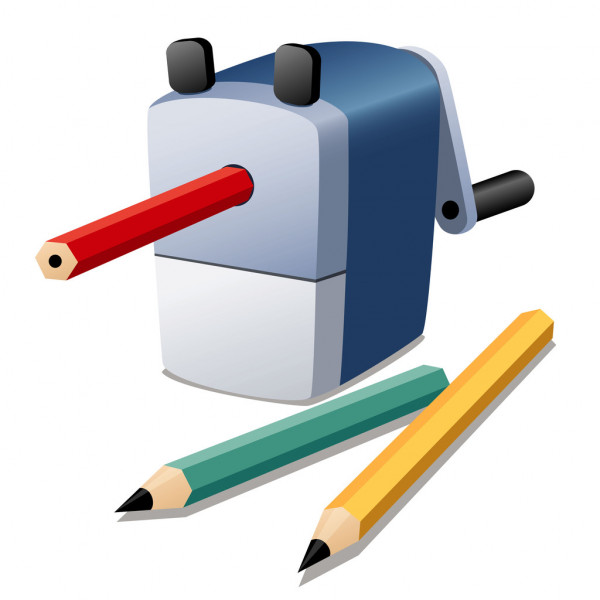 It’s a pencil sharpener.
What is it?
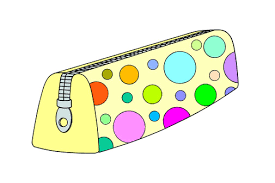 It’s a pencil case.
What is it?
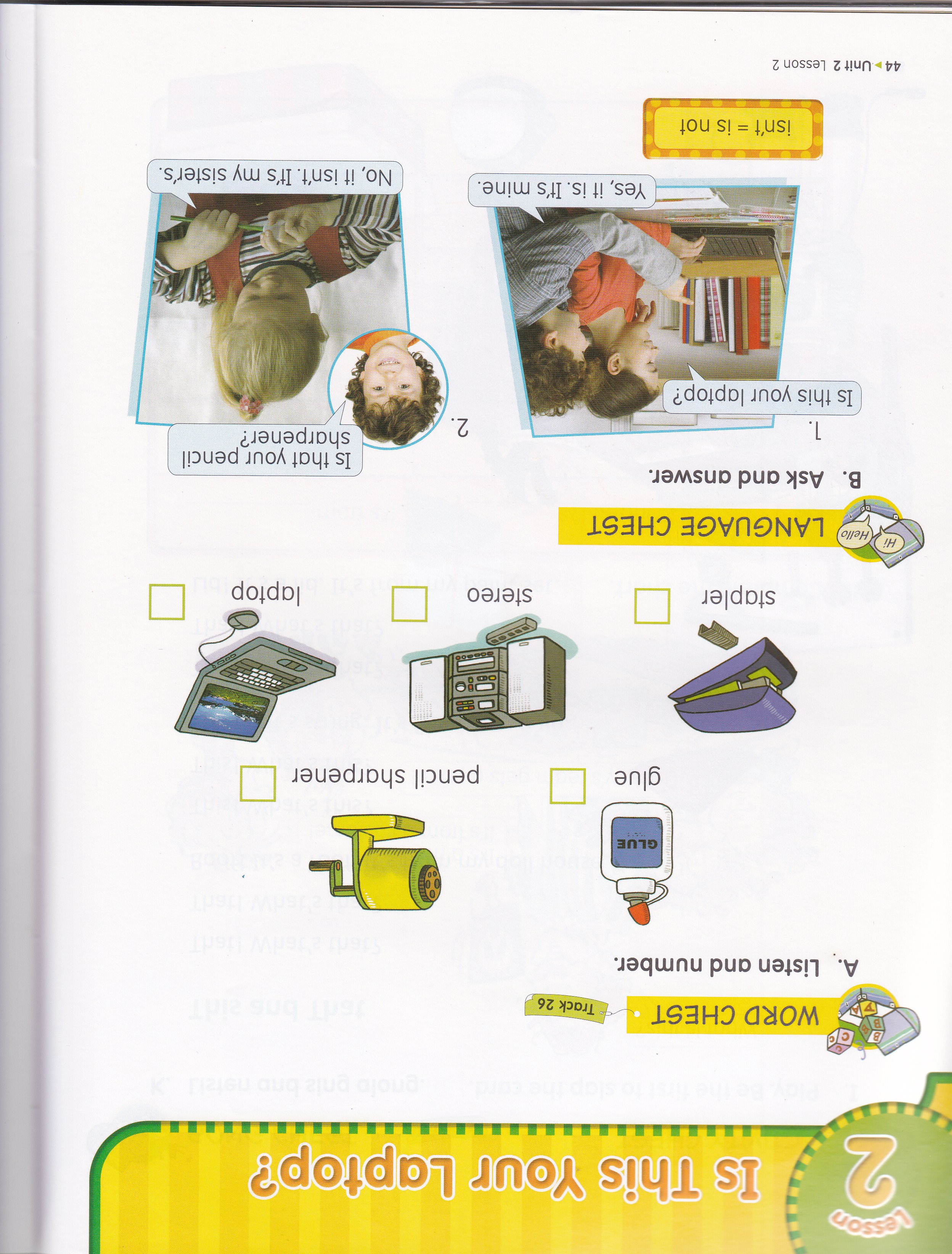 It is a stereo.
What is it?
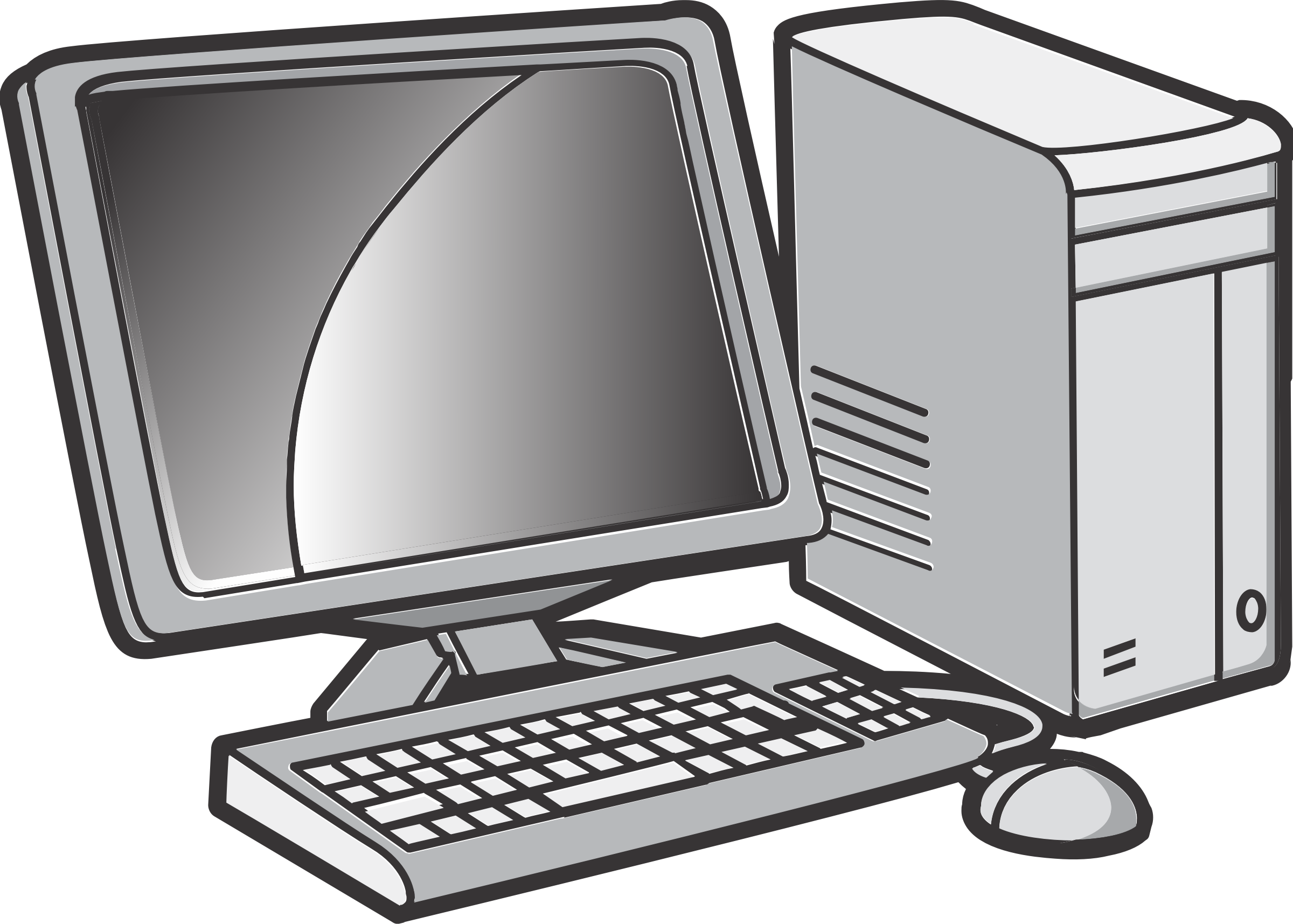 It is a computer.
What is it?
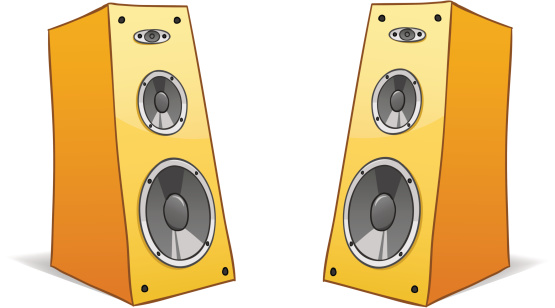 It’s speakers.
What is it?
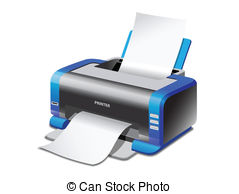 It’s a printer.
What is it?
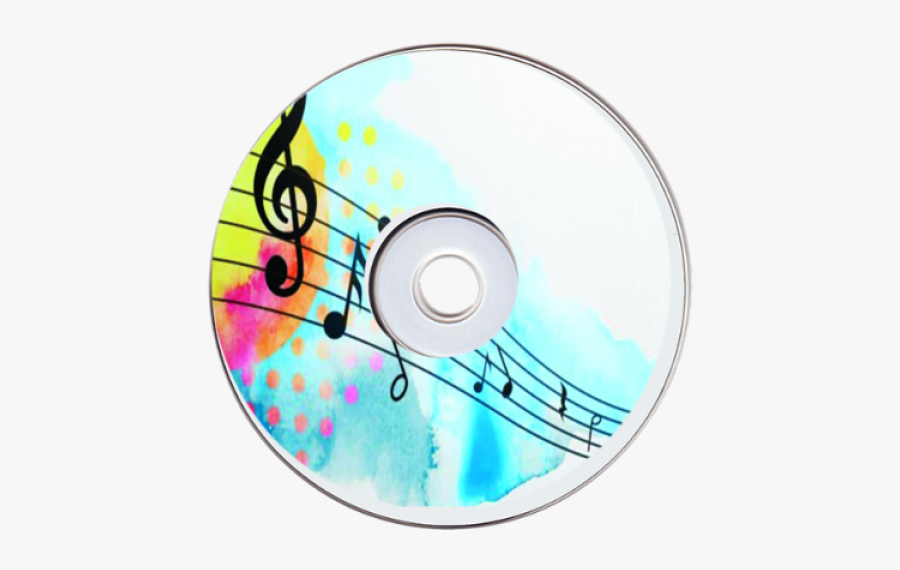 It’s a CD.
What is it?
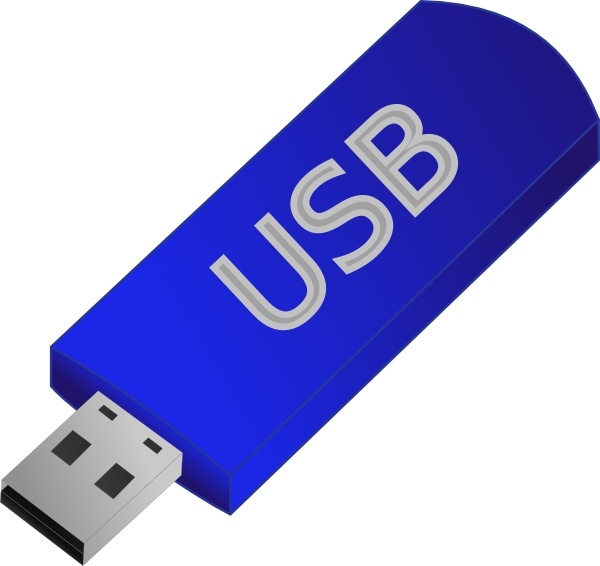 It’s a flash disk.
What is it?
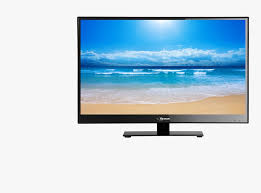 It’s a TV.
What is it?
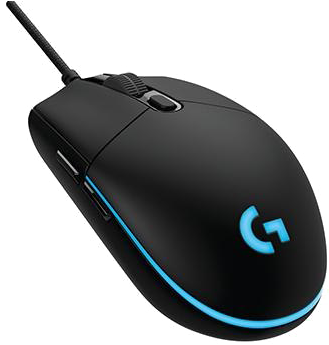 It’s a mouse.
What is it?
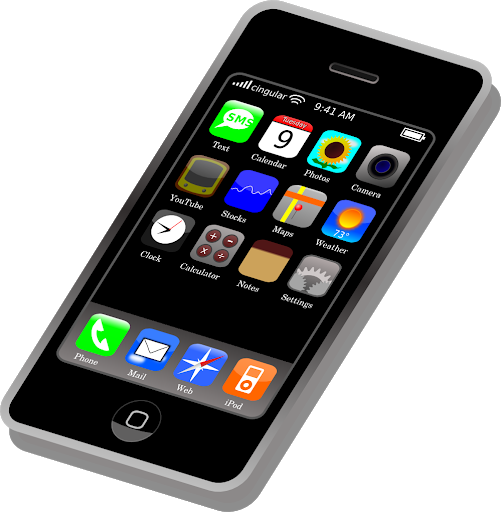 It’s a cell phone.
What is it?
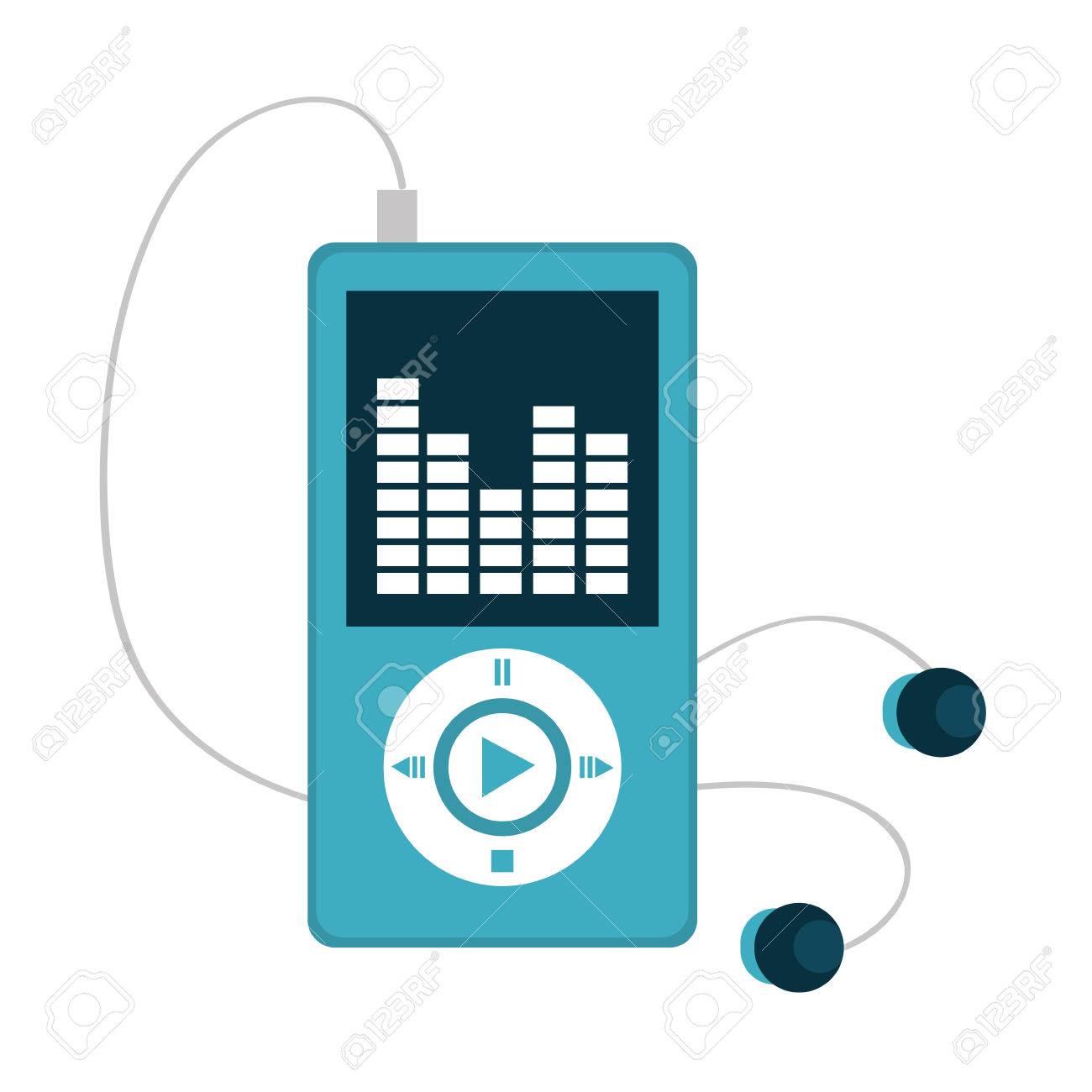 It’s a MP3 player.
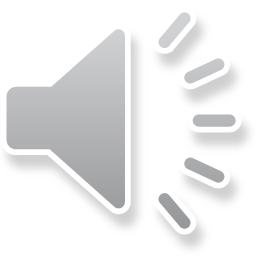 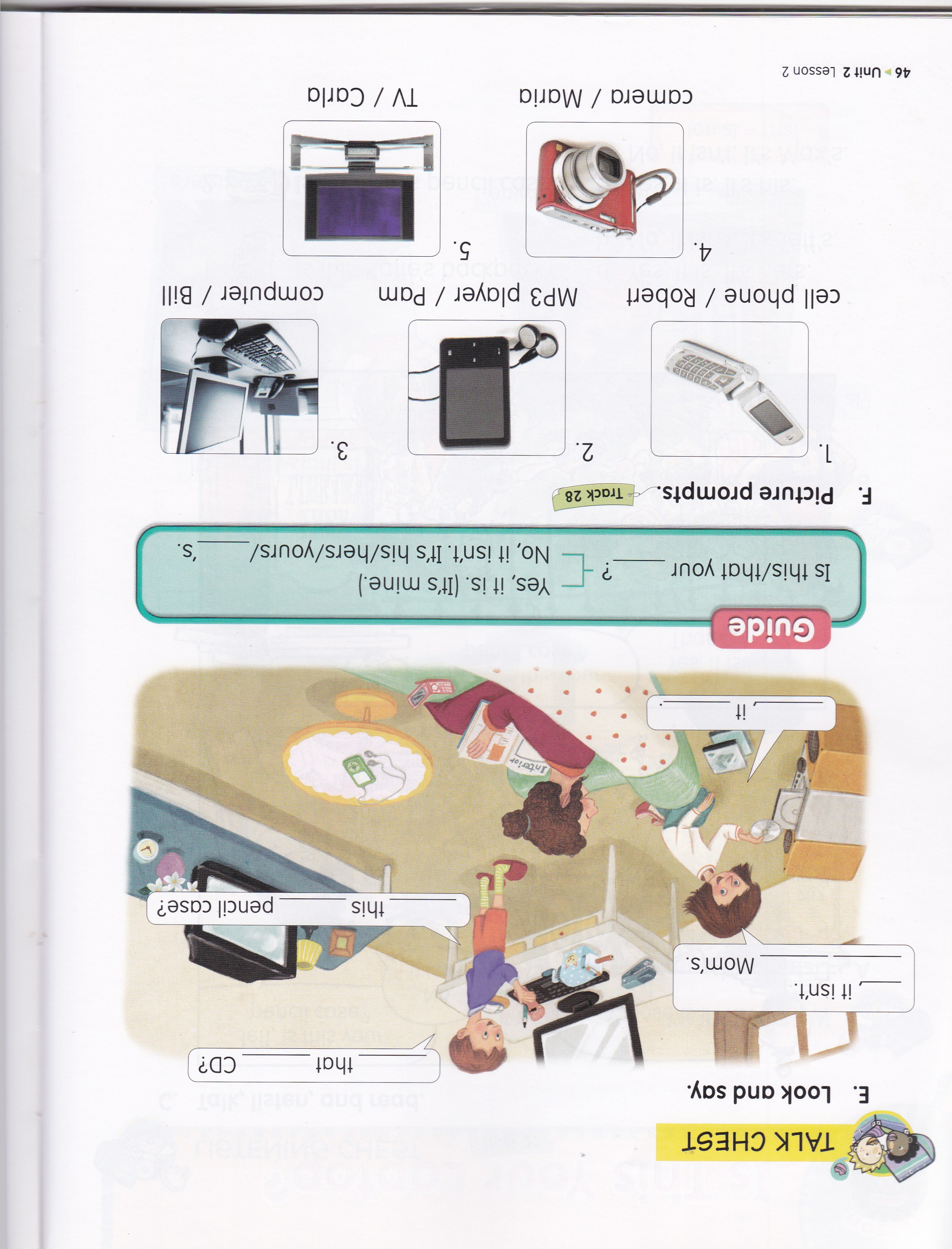 Q : Whose _____ is it?
A : It’s ________.
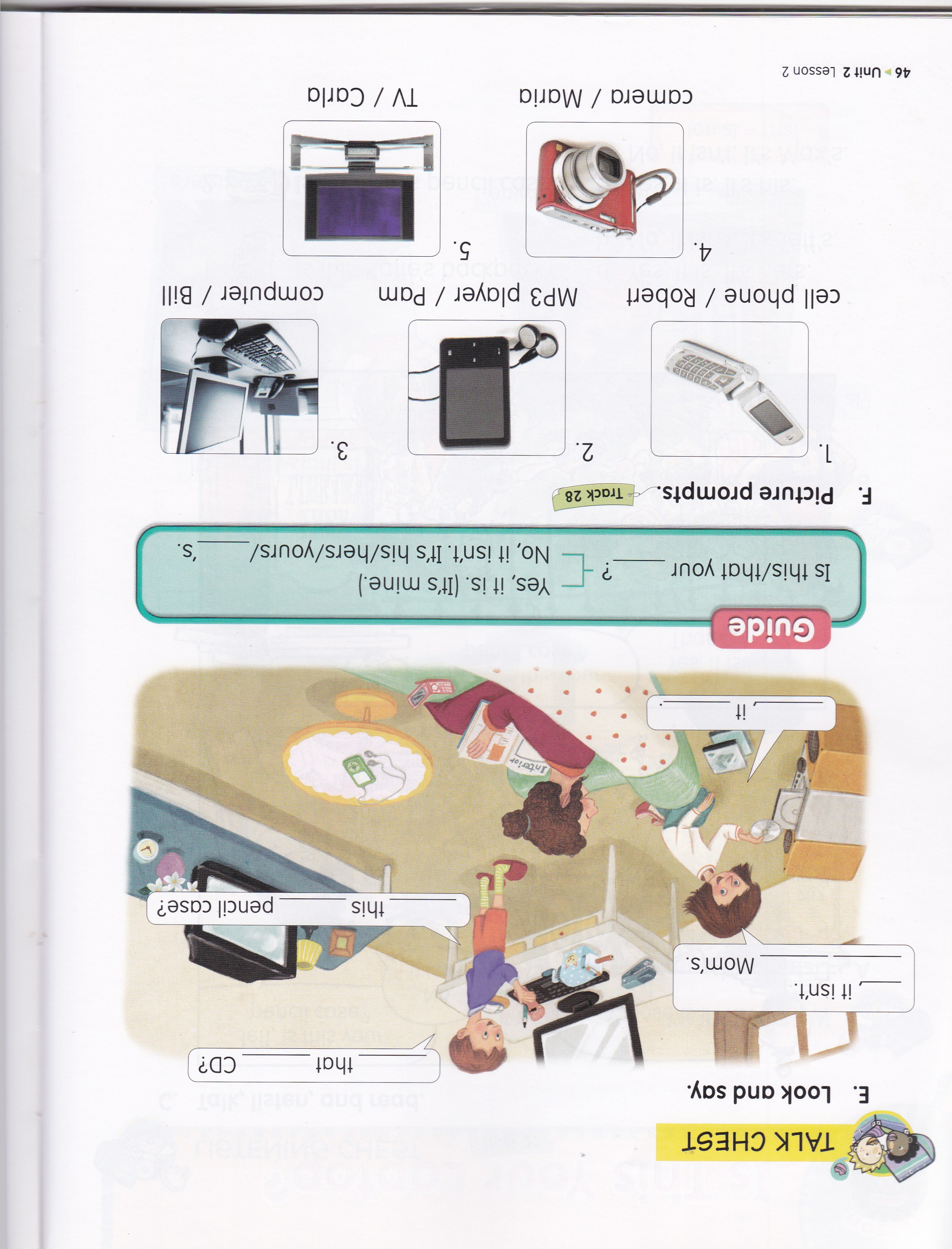 Is
your
No
It
is
Is
your
Yes
is
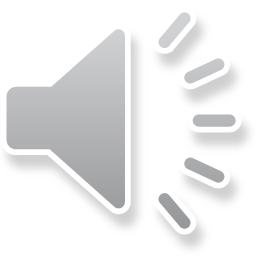 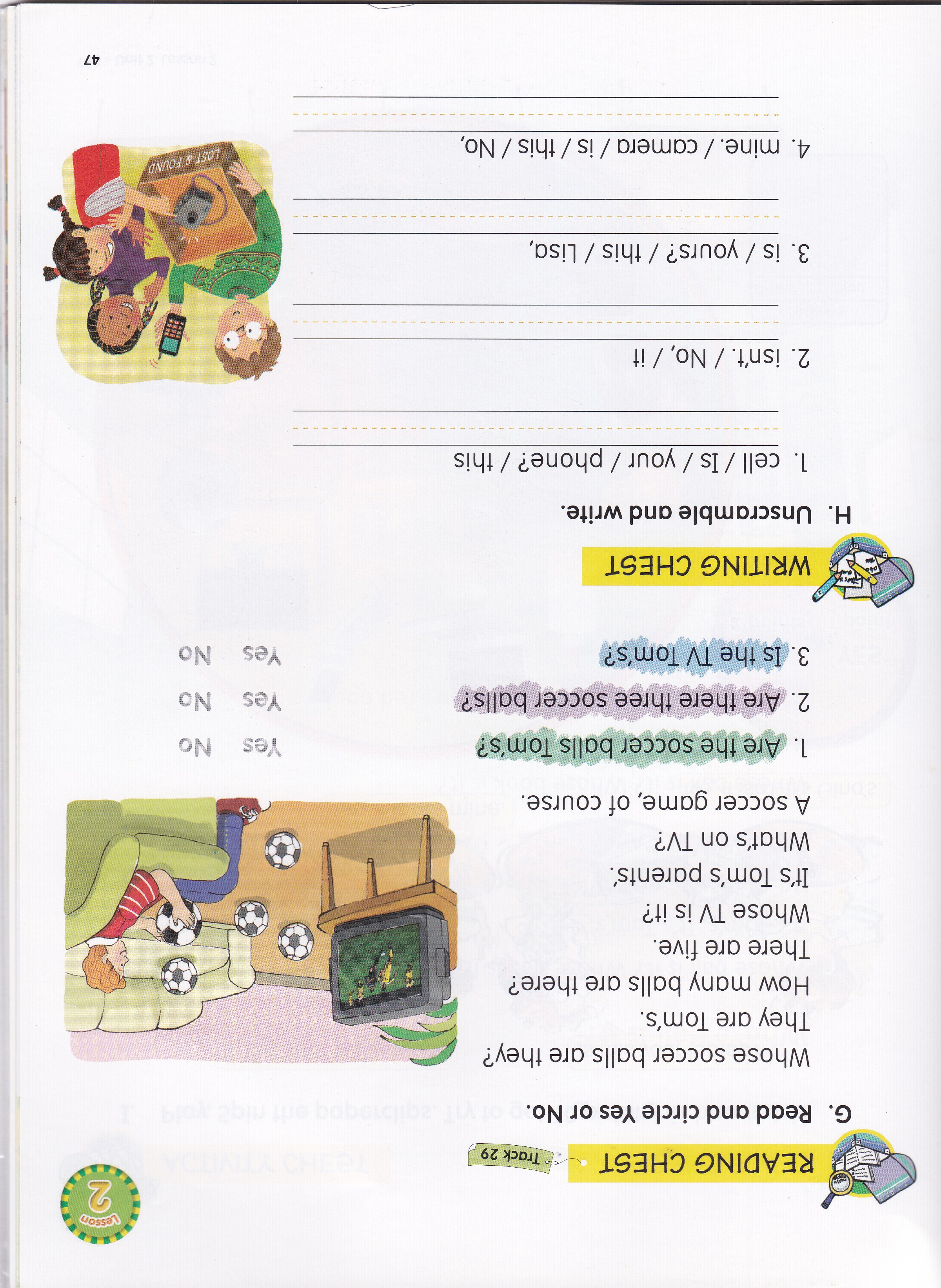 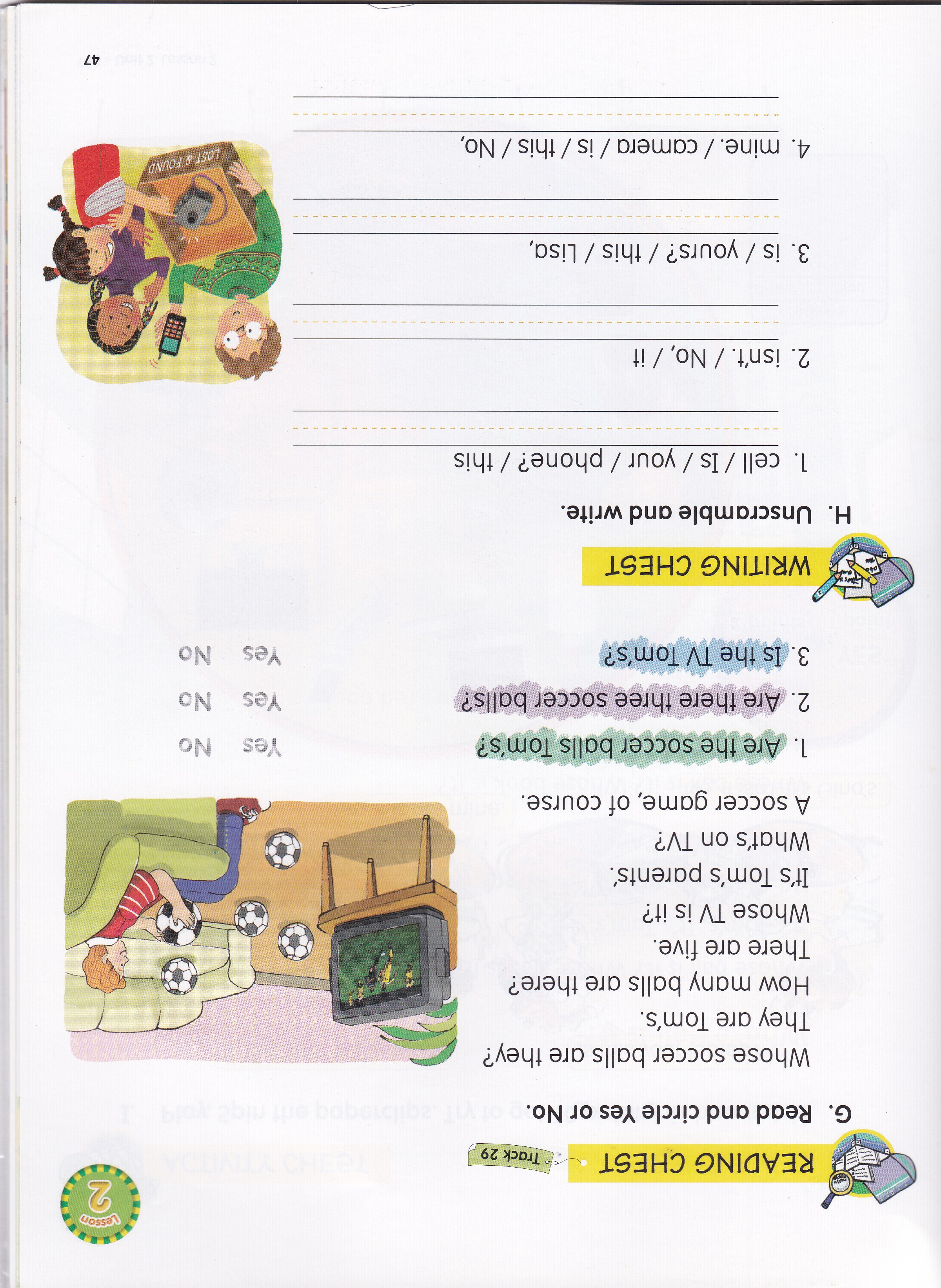 Is this your cell phone?
No, it isn’t.
Lisa, is this yours?
No, this camera is mine.
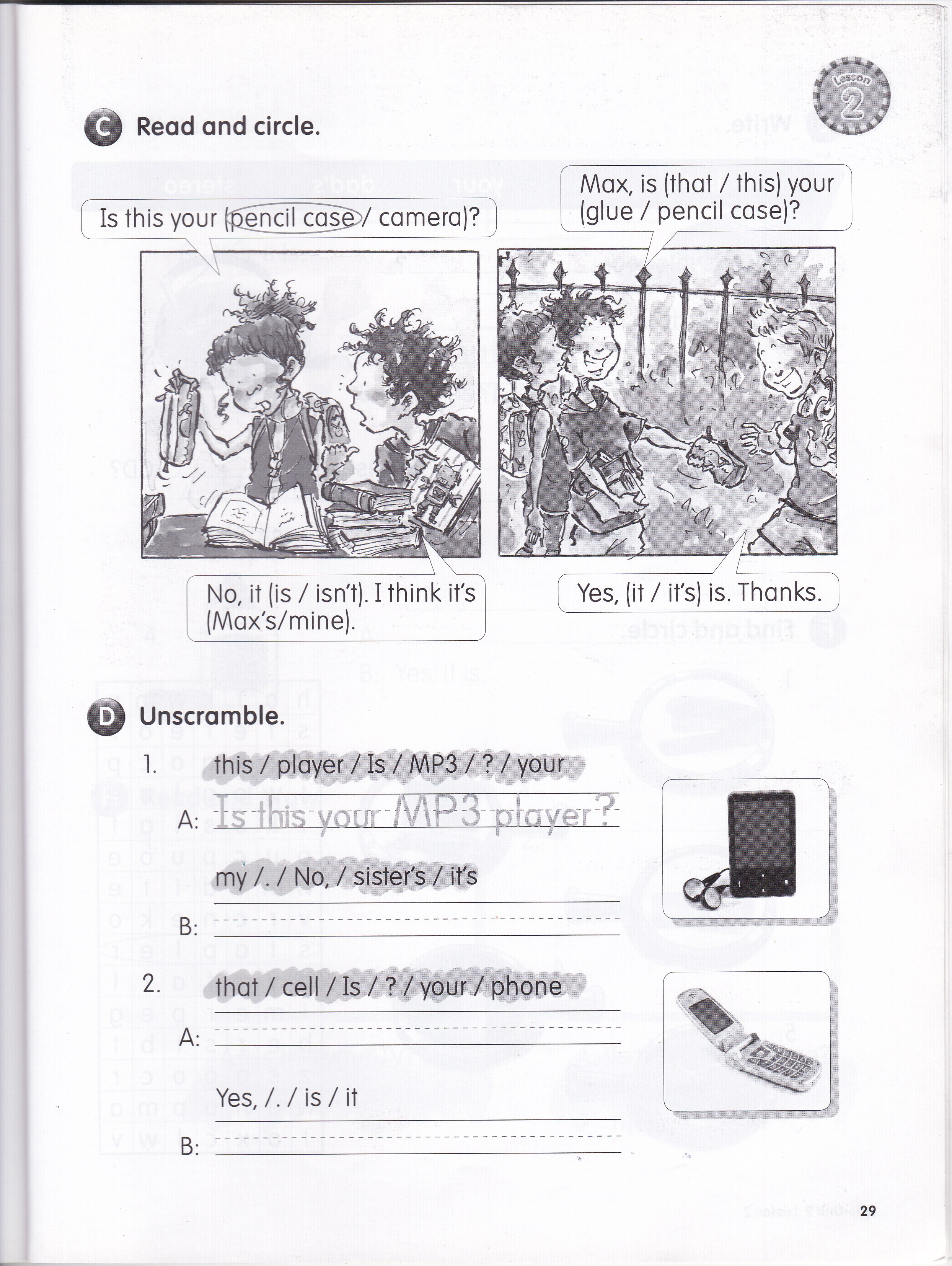 No, it’s my sister’s.
Is that your cell phone?
Yes, it is.
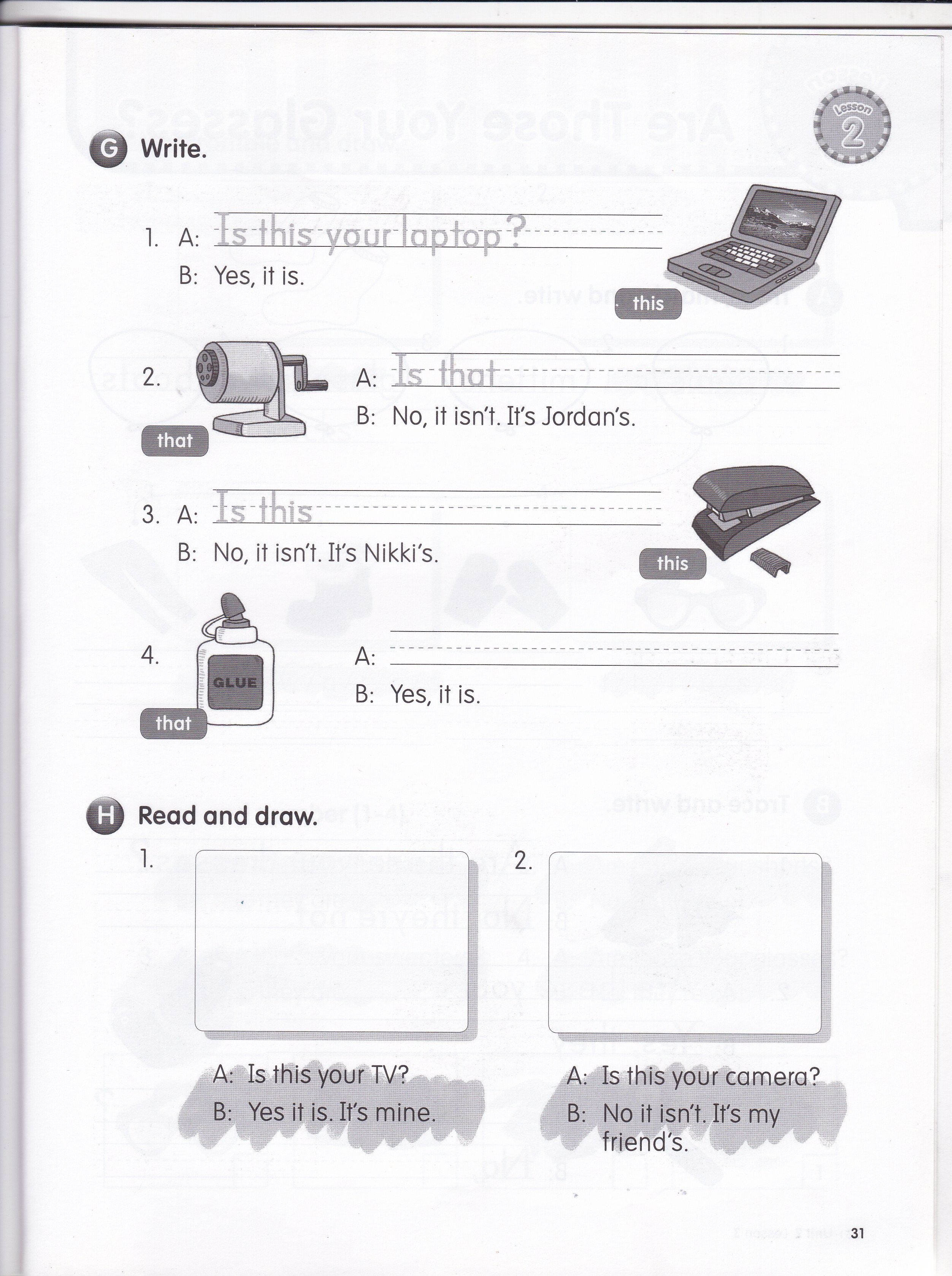 your pencil sharpener?
your stapler?
Is that your glue?
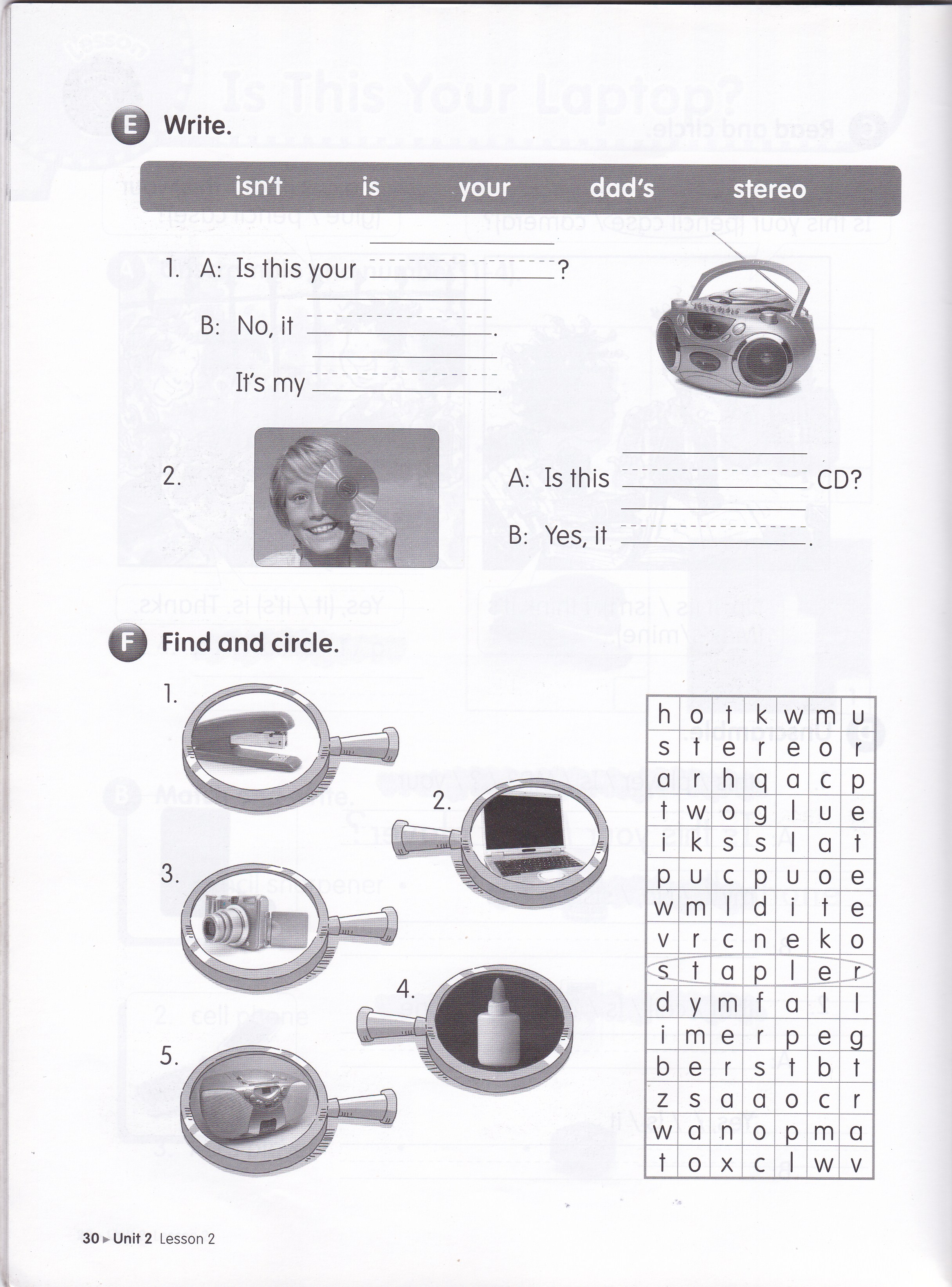 stereo
isn’t
dad’s
your
is
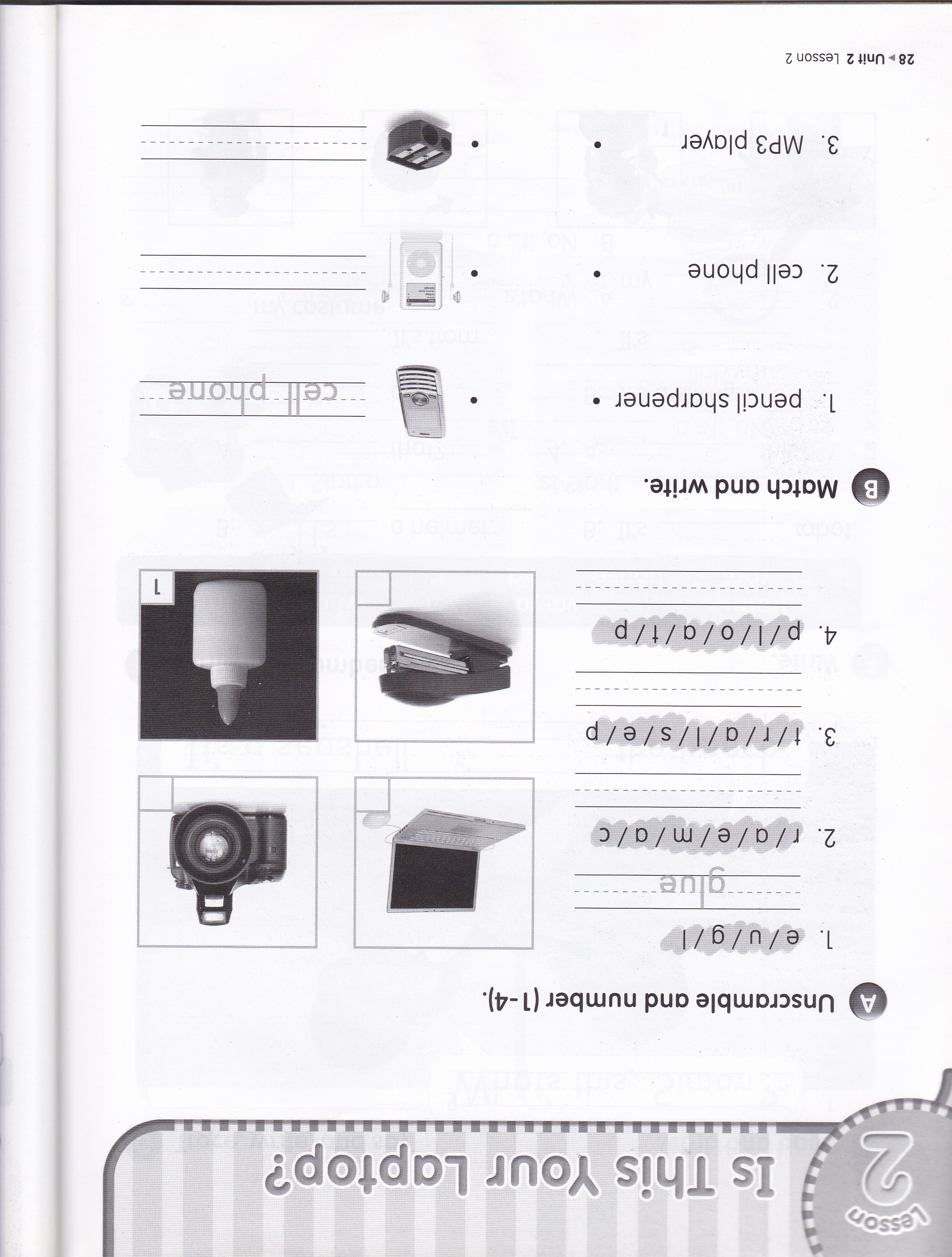 4
2
camera
stapler
3
laptop
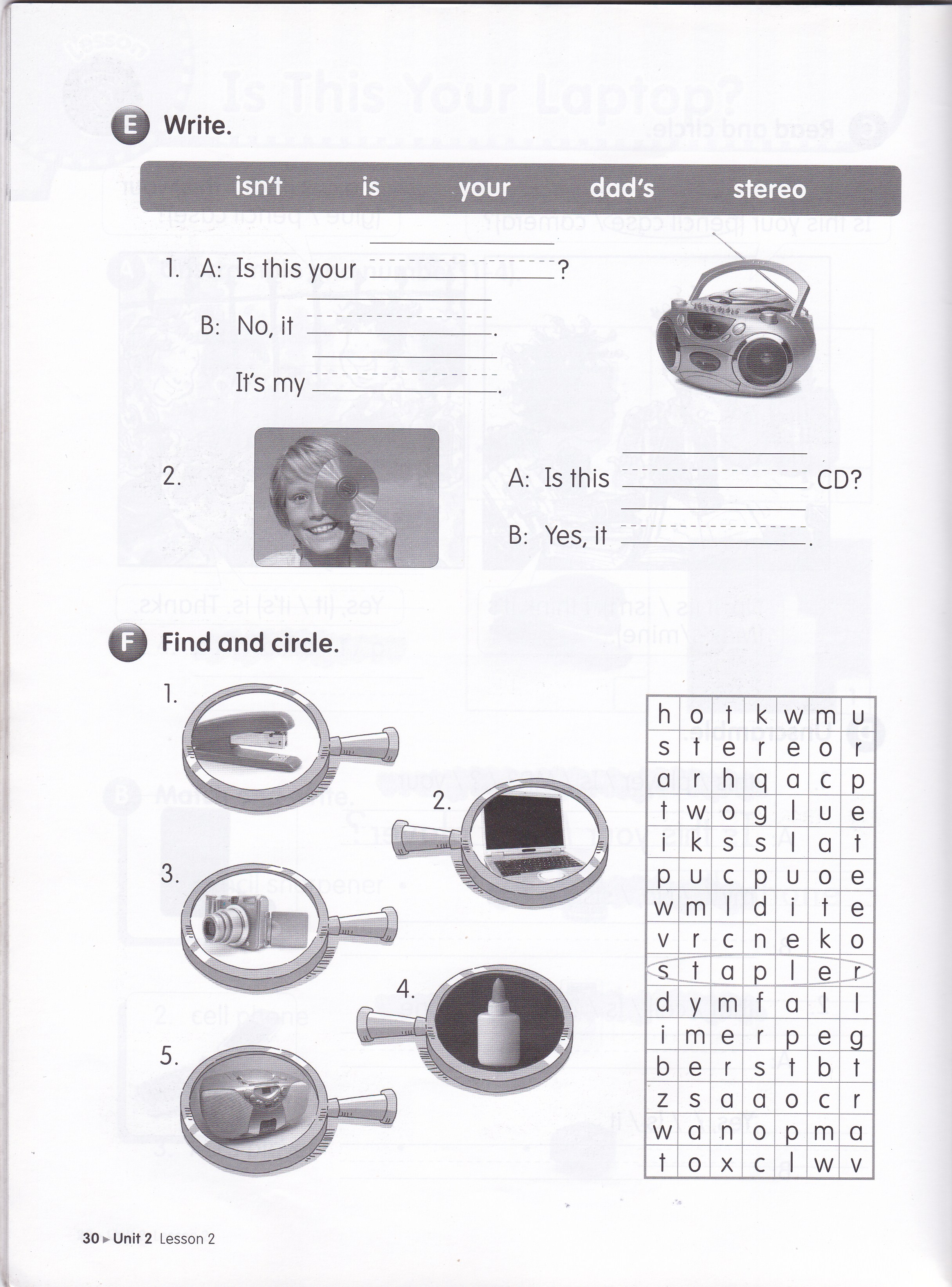 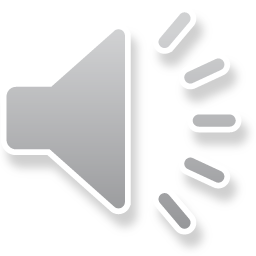 Let’s sing a song!
Whose Ball Is It?

Whose ball is it? Whose ball is it?
It’s Tom’s. It’s Tom’s.
Whose book is it? Whose book is it?
It’s Anne’s. It’s Anne’s.

Whose ball is it? Whose book is it?
Whose ball is it? Whose book is it?
It’s Tom’s soccer ball, and it’s Anne’s red book.
.
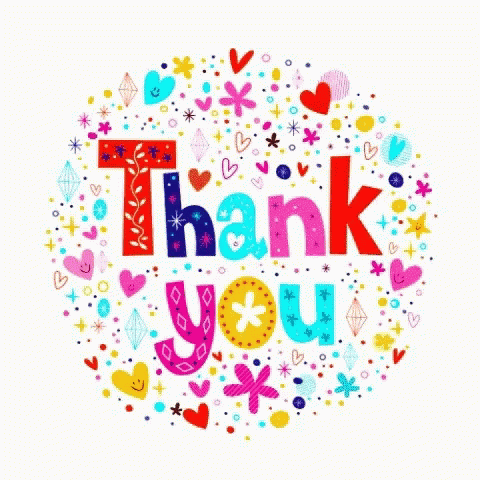 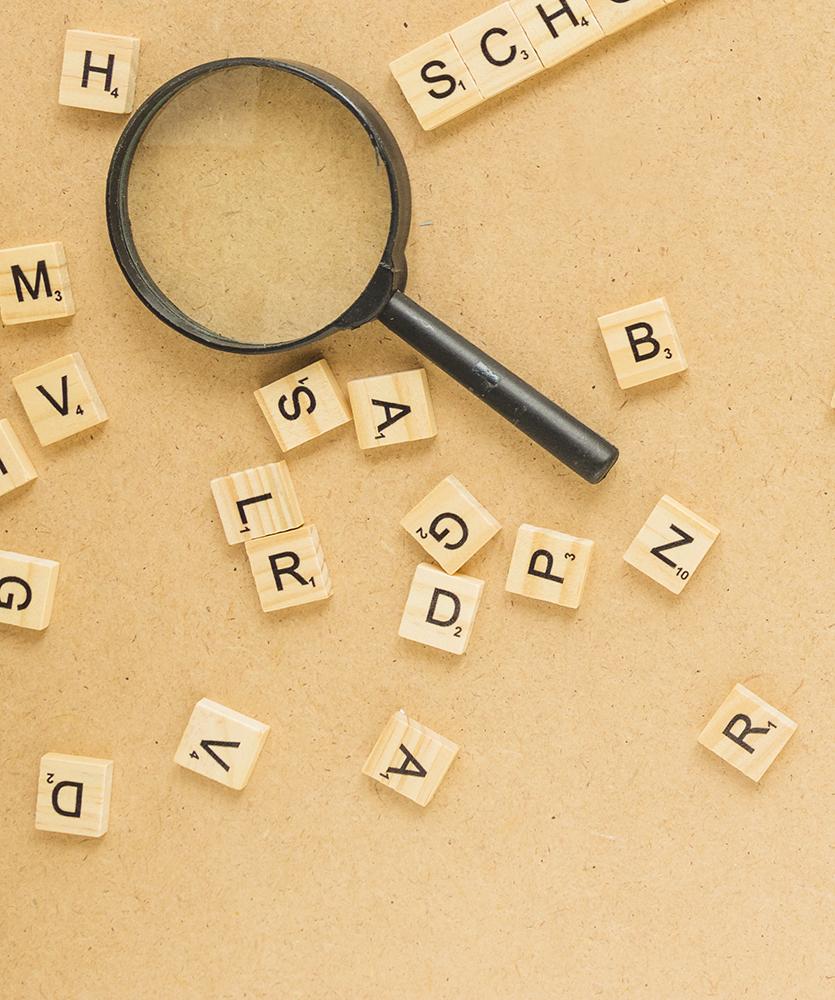 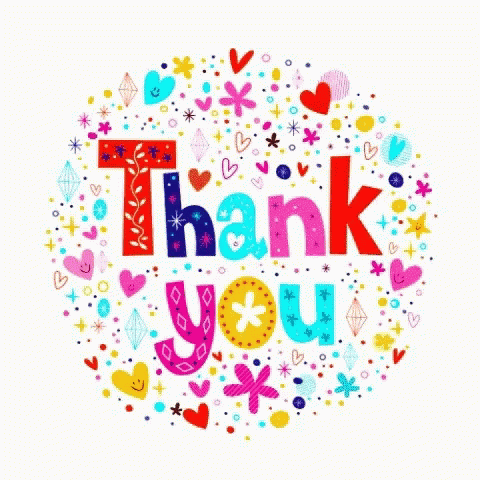